Economic Plantwide Control using Commercial Process Simulation SoftwareProject Status
Adriana Reyes Lúa
Supervisor: Sigurd Skogestad 
Co-Supervisor: Vladimiros Minasidis
October 10th, 2013
y1 = c ? (economics)
y2 = ? (stabilization)
Process
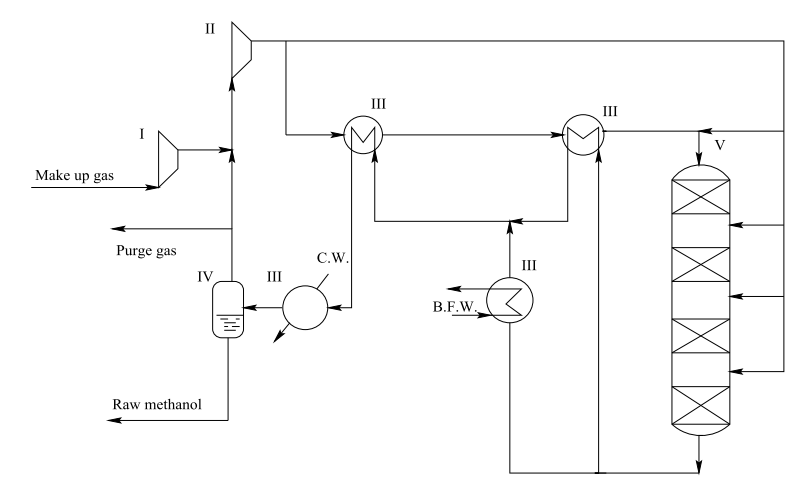 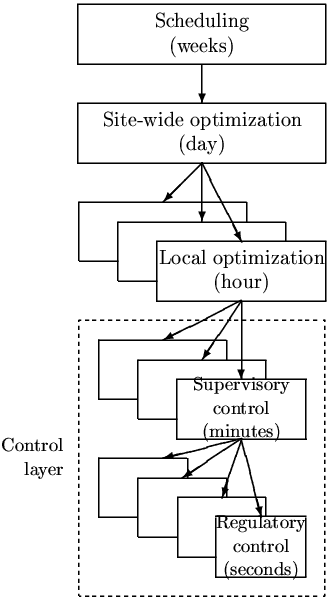 Methanol Production
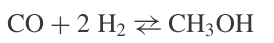 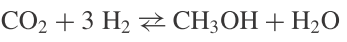 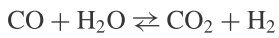 2
Economic Plantwide Control Using Commercial Process Simulation Software
So Far
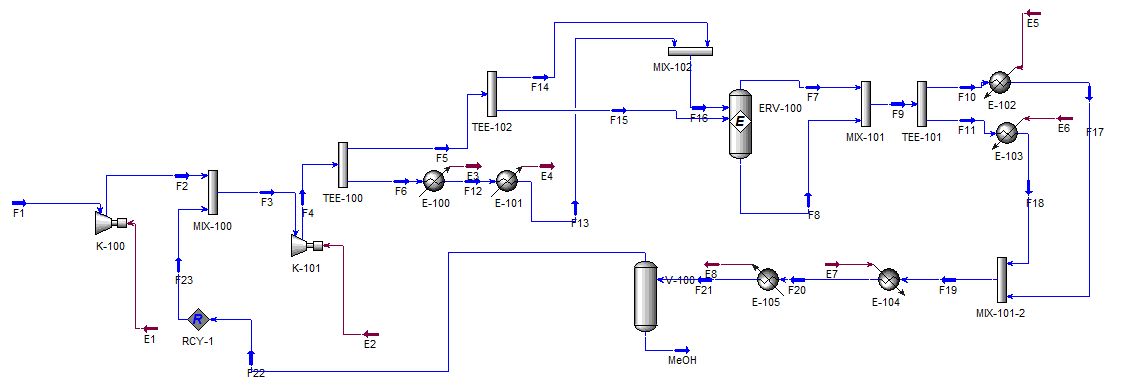 Next Step
Optimize process model using external NLP solver.
  Design a self-optimizing control structure.
3
Economic Plantwide Control Using Commercial Process Simulation Software